الصف : الأولالمادة: حسابالدرس: الأعداد إلى 60
تذكر
10   __   20   __   30   __   40  __   50   __  60
ما عدد النجوم- ارسم دائرة حول كل 10
6 وحدات
3 عشرات
36
ما عدد الفراشات
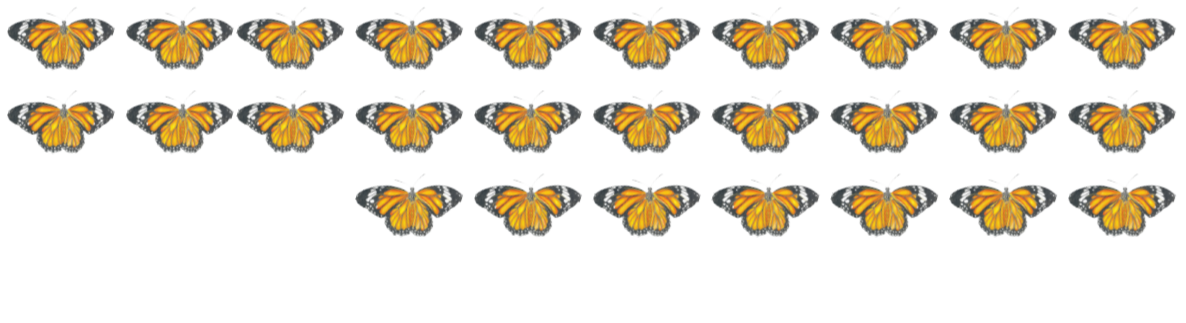 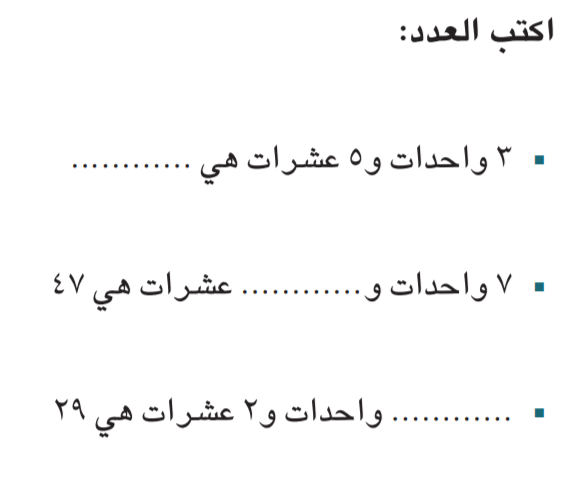 إلى اللقاء